İlahi Odaklı Çok Boyutlu Manevi Psikoterapi(Spiritual Multidimensional Psychotherapy A GOD-Oriented  Approach)Dr. Masoud Janbozorgi
1-Çok Boyutlu Manevi Terapiyi Tanıma
2- Çok Boyutlu Terapi Yaklaşımının Diğer Yaklaşımlar Arasındaki Yerini Tanıma 
3-Çok Boyutlu Terapi Yaklaşımının Teorik Çerçevesini Tanıma
4-Çok Boyutlu Terapi Yaklaşımının Oluşum Sürecini Tanıma
5- Manevi Terapi Yaklaşımının Tedavi Protokolünü Tanıma
İlahi Odaklı Çok Boyutlu Manevi Psikoterapi, Dr. Masoud Janbozorgi
Danışanların, Manevi bir yardım almaya yönelik talepleri

Mevcut Psikoterapi ekollerinin incelenmesi, 
Benzerlik ve uyumluluk olasılığının değerlendirilmesi

Lazarus’un teorisiyle kısmi uyumluluk

Temel bakış açısı farklılığından kaynaklı Lazarus’un teorisiyle ayrışma

İlahi Odaklı Çok Boyutlu Manevi Psikoterapi
Sürecin Aşamaları
İlahi Odaklı Çok Boyutlu Manevi Psikoterapi, Dr. Masoud Janbozorgi
İlahi Odaklı Çok Boyutlu Manevi Terapinin Tanımı
Maneviyat odaklı etkileşim süreci, ruhsal birlik-bütünlük (ruhsal tevhide varma) esasına 
ve 
içsel aklı aktifleştirme mekanizması temeline dayanır.
İlahi Odaklı Çok Boyutlu Manevi Psikoterapi, Dr. Masoud Janbozorgi
Tevhid Temelli Maneviyat
‘Mebde ve Mead’ ya da ‘Niyet ve Hedef’ arasında
Akıllıca Eylem Planlaması
Ruh sağlığının temel unsuru olan bütünleşim/integration (tevhide varma), yalnızca eylemin başından sonuna kadar niyet ve hedefinin birliği korunduğunda tecrübe edilebilir. 

Yalnızca kendisi vahid (bir-bütün) olan bir unsur, bu role sahip olabilir.

Kutsal olanı aramak fıtridir ve insanın doğasında vardır.
İlahi Odaklı Çok Boyutlu Manevi Psikoterapi, Dr. Masoud Janbozorgi
İmaj (imge) ve Gerçeklik
Allah
En önemli hakikat
İlahi Odaklı Çok Boyutlu Manevi Psikoterapi, Dr. Masoud Janbozorgi
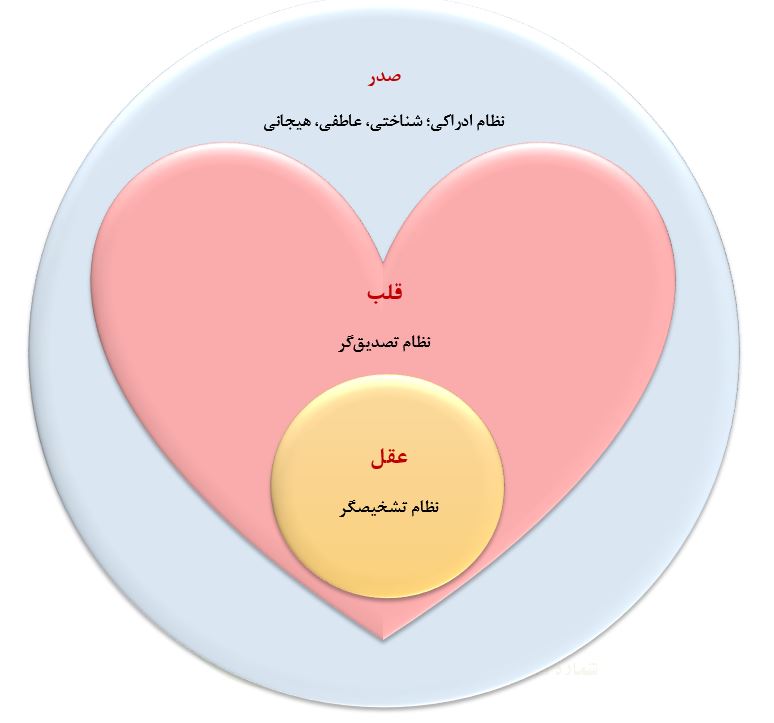 İnsanın Psikolojik Sisteminin Düzeni
Sadr: İdrak Sistemi; Biliş, Duyum ve Duygu Sistemi
Qalb: Doğrulayan sistem (tasdik sistemi)
Aql: Teşhis sistemi
İlahi Odaklı Çok Boyutlu Manevi Psikoterapi, Dr. Masoud Janbozorgi
Kur’ani Referanslar
إِنَّ الَّذِينَ آمَنُوا وَالَّذِينَ هَادُوا وَالنَّصَارَى وَالصَّابِئِينَ مَنْ آمَنَ بِاللَّهِ وَ الْيَوْمِ الْآخِرِ وَعَمِلَ صَالِحًا فَلَهُمْ أَجْرُهُمْ عِنْدَ رَبِّهِمْ وَلَا خَوْفٌ عَلَيْهِمْ وَلَا هُمْ يَحْزَنُونَ ﴿ بقره۶۲- مائده69﴾
« Şüphesiz iman edenlerle, Yahudiler, Hıristiyanlar ve Sabii’lerden kimler Allah’a ve ahiret gününe inanıp salih amel işlerlerse, onların mükafatları Rab’leri katındadır. Onlara korku yoktur ve onlar hüzünlenmezler de. 
(Bakara, 62; Maide,69)
İlahi Odaklı Çok Boyutlu Manevi Psikoterapi, Dr. Masoud Janbozorgi
Eylemin yapılması
doğrudur
biliyorum
Eylemin durdurulması
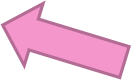 yanlıştır
Nitelikli içsel teşhis sistemi
durum
Dışsal kaynak
Bilinen kaynaklar
araştır
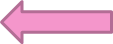 bilmiyorum
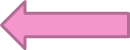 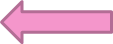 Kuran
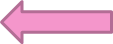 bilim
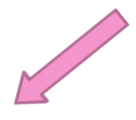 örf
Teşhis sistemi tarafından alınan verilerin değerlendirilmesi
Bilişsel Hatalar


*Falcılık
*Gerçeği Görmezden Gelme
*Meli Malı Düşünce Çarpıtması    
  (Zorunluluk Düşünceleri)
*Etiketleme
*Aşırı Sorumluluk (kişiselleştirme)
*Siyah ve Beyaz Düşünme (hep ya da hiç şeklinde düşünme)
*Felaketleştirme
*Duygusal Çıkarsama
*Seçici Soyutlama
*Değersizleştirme (küçültme)
*Aşırı Genelleme
*Zihin Okuma
   vb..
Maksimize/büyütme
Gerçeklik
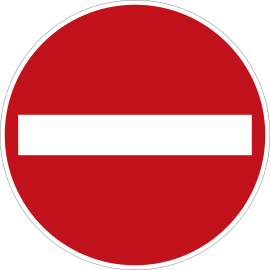 İnkar
Çarpıtma
Minimize/küçültme
Eylemin Gerçekleştirilmesi
Doğru
Biliyorum
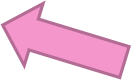 Eylemin Durdurulması
Yanlış
Nitelikli İçsel Teşhis Sistemi
Durum
Dışsal Kaynak
Ulaşılabilir Kaynaklar (Kitap vb)
Araştır
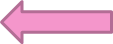 Bilmiyorum
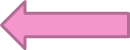 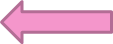 Kur’an
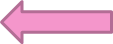 Bilimsel Bilgi-Birikim
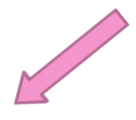 Kültür
Verilerin teşhis sistemi tarafından değerlendirilmesi
Eylemin Gerçekleştirilmesi
Doğru
Biliyorum
Eylemin Durdurulması
Yanlış
Nitelikli İçsel Teşhis Sistemi
GERÇEKLİK
Dışsal Kaynak
Ulaşılabilir Kaynaklar (Kitap vb)
Araştır
Teşhis sistemi değerlendirmeden eylemin gerçekleştirilmesi
Bilmiyorum
Kur’an
Bilimsel Bilgi-Birikim
Kültür
Bilginin İşlenme Yolları
Tecrübi Akıl
İçsel Teşhis Sistemi
Qalb
DATA
Bilgi-Veri
Düşük Uyumlu Eylem
Uyumlu (Muteber) Eylem